Spanish Rhyming Words
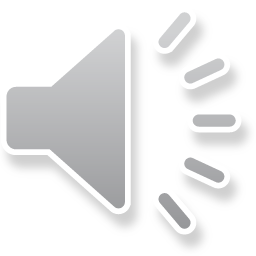 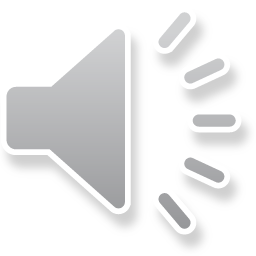 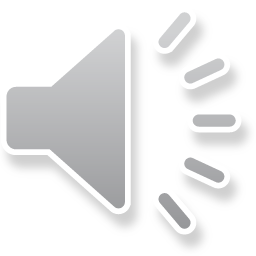 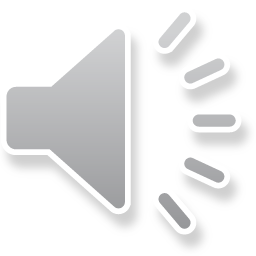 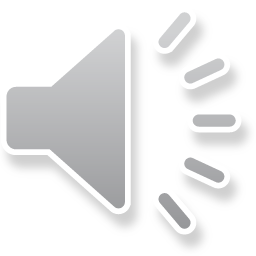 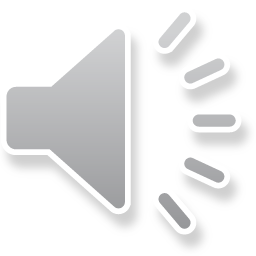 http://www.spanishplayground.net/
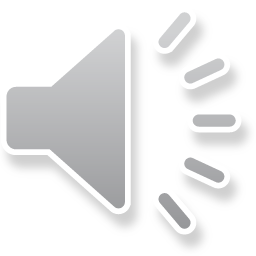 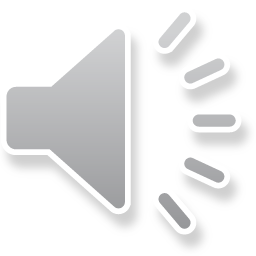 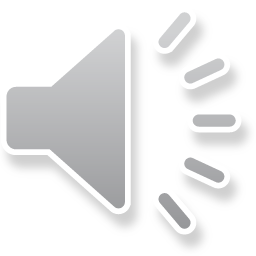 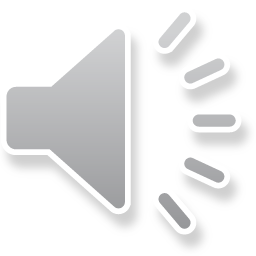 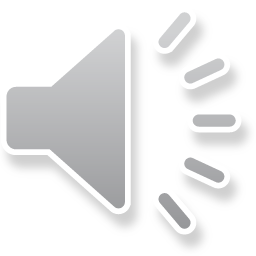 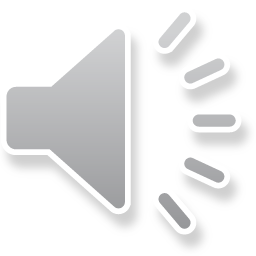 http://www.spanishplayground.net/
la galleta
la paleta
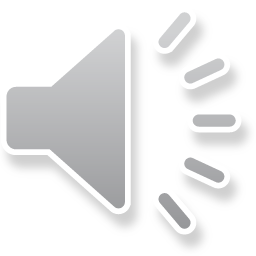 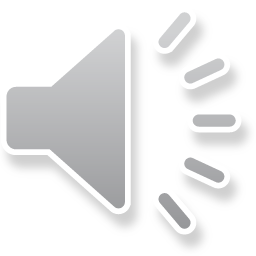 el sillón
el corazón
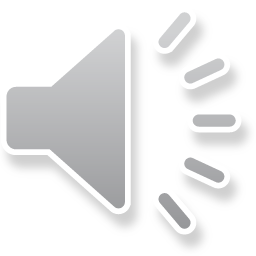 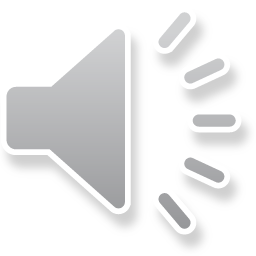 la fresa
la mesa
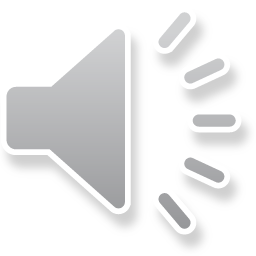 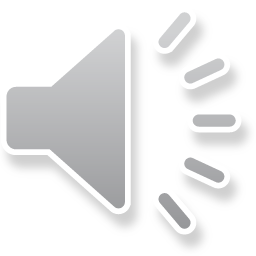 http://www.spanishplayground.net/
la ventana
la manzana
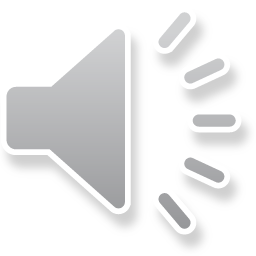 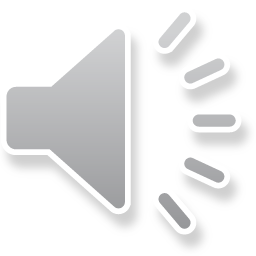 el queso
el hueso
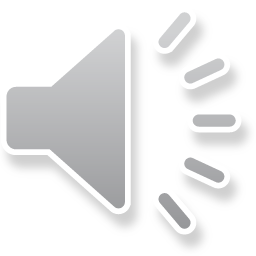 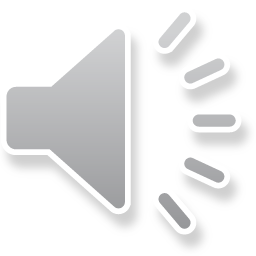 el loro
el toro
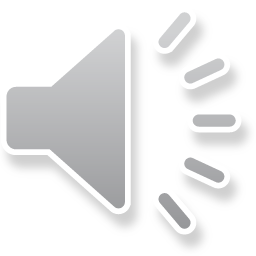 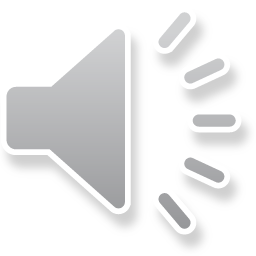 http://www.spanishplayground.net/
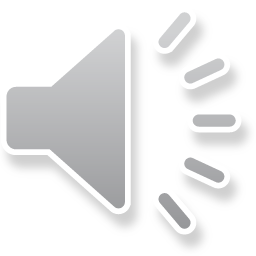 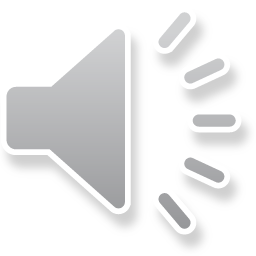 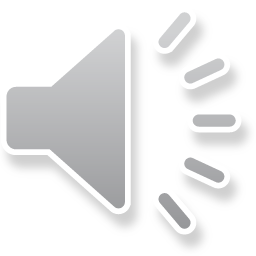 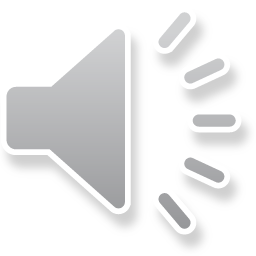 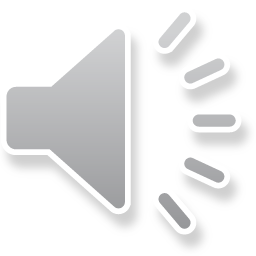 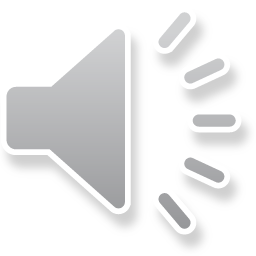 http://www.spanishplayground.net/
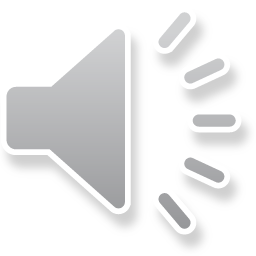 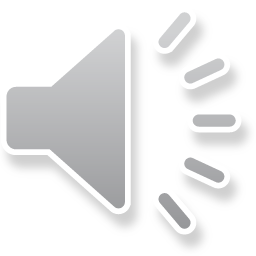 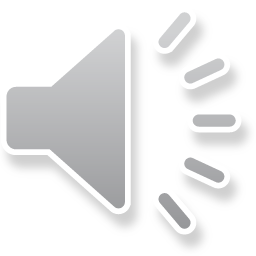 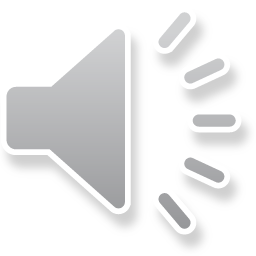 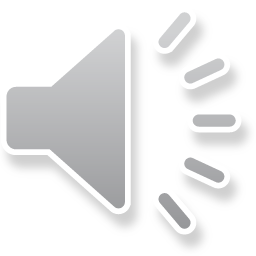 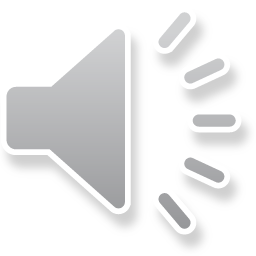 http://www.spanishplayground.net/
la niña
la piña
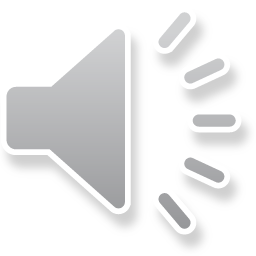 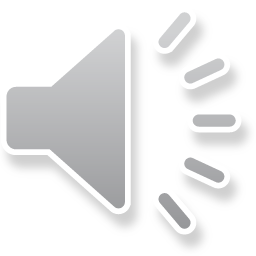 la cuna
la luna
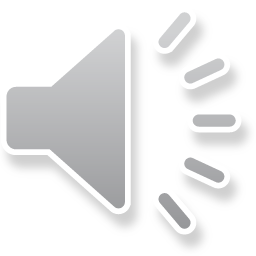 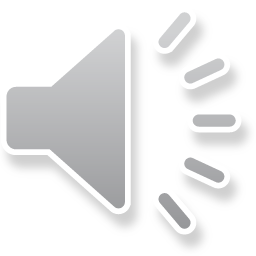 el anillo
el martillo
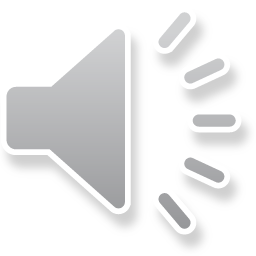 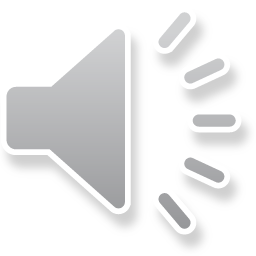 http://www.spanishplayground.net/
el gusano
la mano
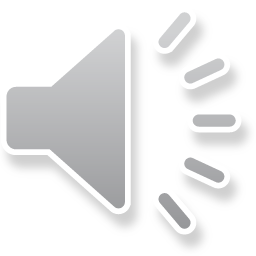 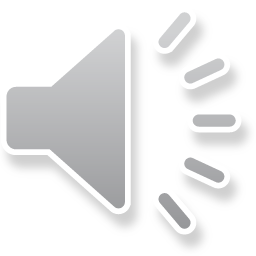 el nopal
la sal
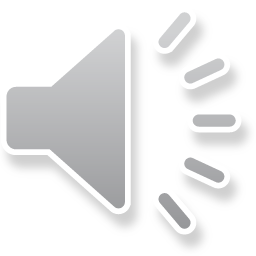 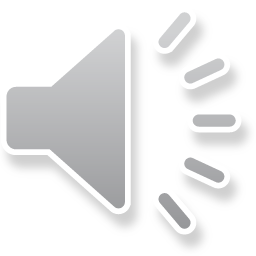 el pirata
la lata
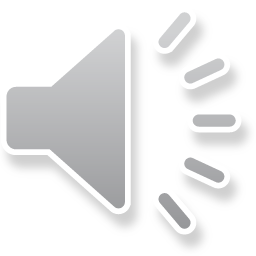 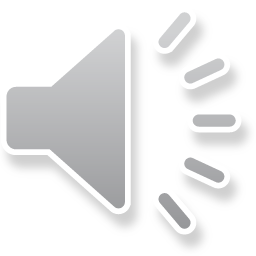 http://www.spanishplayground.net/
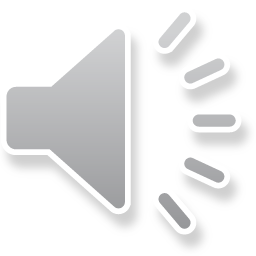 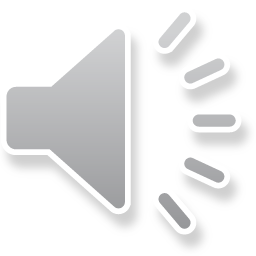 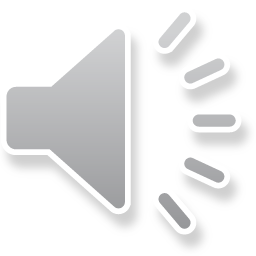 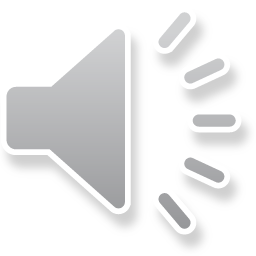 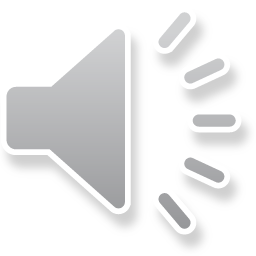 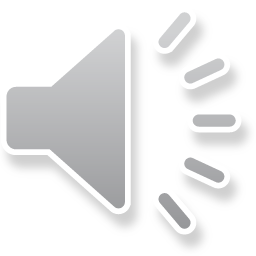 http://www.spanishplayground.net/
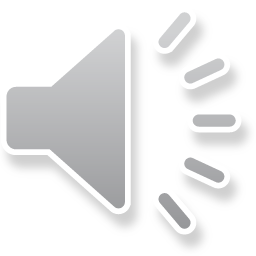 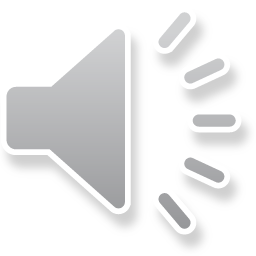 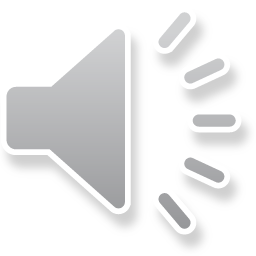 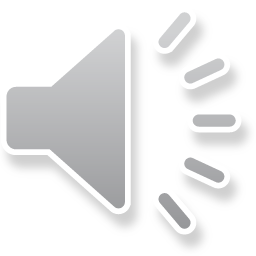 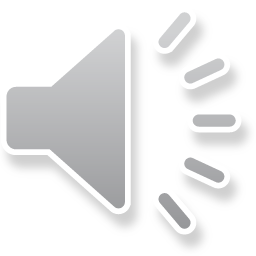 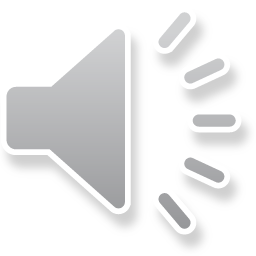 http://www.spanishplayground.net/